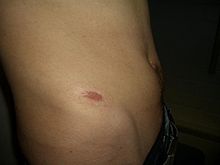 イントロダクション
声帯瘢痕化に関連
瘢痕化とは声帯粘膜が硬く変質し、元に戻らなくなること
	→音声障害の主要な原因

肝細胞増殖因子(HGF)の注入場所の正確で効率的な位置が分からない
[Speaker Notes: 瘢痕（はんこん、scar）とは、潰瘍、創傷、梗塞による壊死などによって生じた、様々な器官の組織欠損が、肉芽組織の形成を経て、最終的に緻密な膠原線維（コラーゲン）や結合組織に置き換わる事で修復された状態。
肝細胞増殖因子(HGF)：瘢痕を治す強力な抗線維化作用をもっている。
声帯粘膜のこの振動によって発声しますが、酷使されると炎症を起こします。日常から喫煙や飲酒、胃酸逆流などが加わると声帯の損傷は一層きつくなります。このような状態が継続すると、そのうち声帯粘膜は硬く変性し、振動しにくくなります
KP-100LI]
1552nmで表皮下の傷ついた組織の位置を特定、声帯中の高分解イメージング
アウトオブフォーカスの3光子吸収の減少
長励起波長の散乱の減少
サンプル上にエネルギーが堆積しない
濃密な組織において最大イメージング深さを著しく改善
サンプル(豚の声帯)の消衰特性
光学特性を調べるために励起波長(776nmと1552nm)で3つの異なった深さ(72,90,108μm)の表面粘膜固有層の切片を測定
[Speaker Notes: SLP（表面粘膜固有層）]
最大イメージング深度
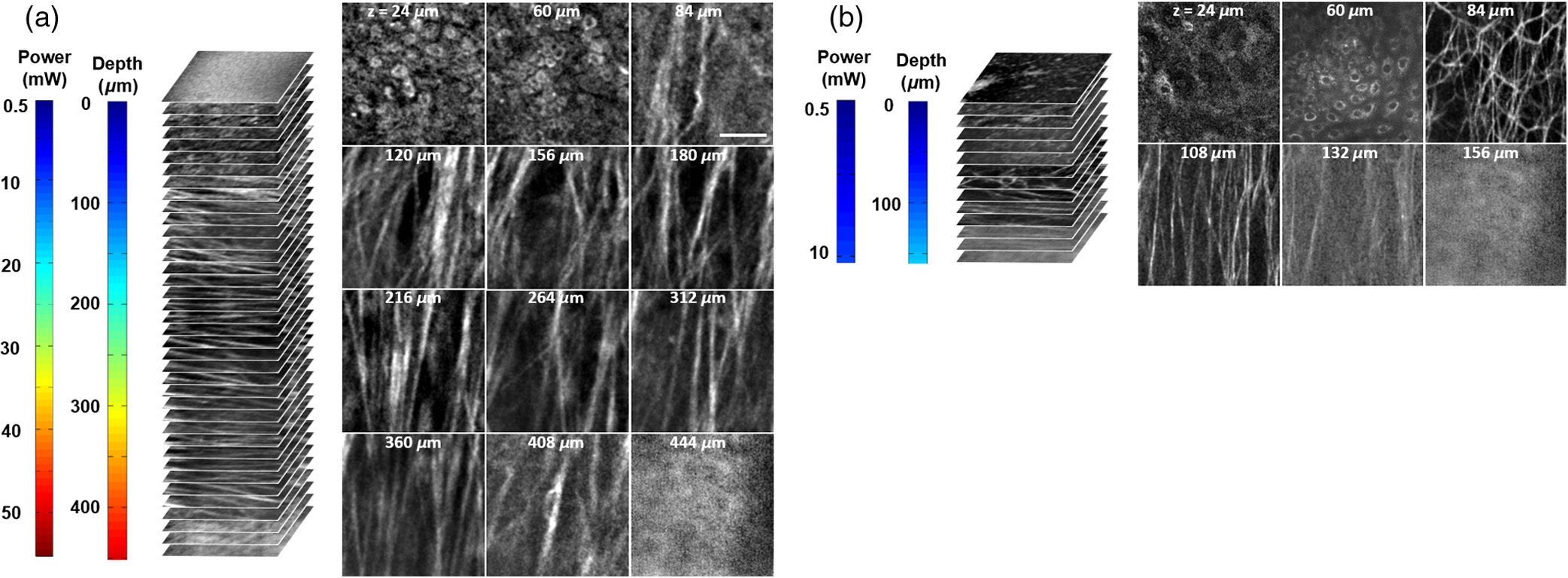 (b)TPMとSHGの統合イメージ
(a)THGイメージ
THG：上皮細胞とECM線維
TPM：ニコチンアミドアデニンジヌクレオチドリン酸
　　　と上皮のフラビンとコラーゲン線維とエラスチン線維
			　↓
THGとTPM信号は異なった組織成分から検出される
なぜ水の影響を受けずに深く見えるのか？
[Speaker Notes: THG,TPMは異なった物質間から発生する。
ECM→細胞外マトリックス（Ⅳ型コラーゲン(網目状)、プロテオグリガン、フィブロネクチン、ラミニン）
ニコチンアミドアデニンジヌクレオチドリン酸→ニコチンアミドヌクレオチド及びアデノシンからなる。ヌクレオチドを含むので波長260nmの紫外線に吸収極大を示す。]
・776nm
　組織吸収は無視できる
　→消衰長さは散乱長さと等しい

・1552nm
　吸収も考慮に入れる
　→散乱と吸収成分の認識が必要
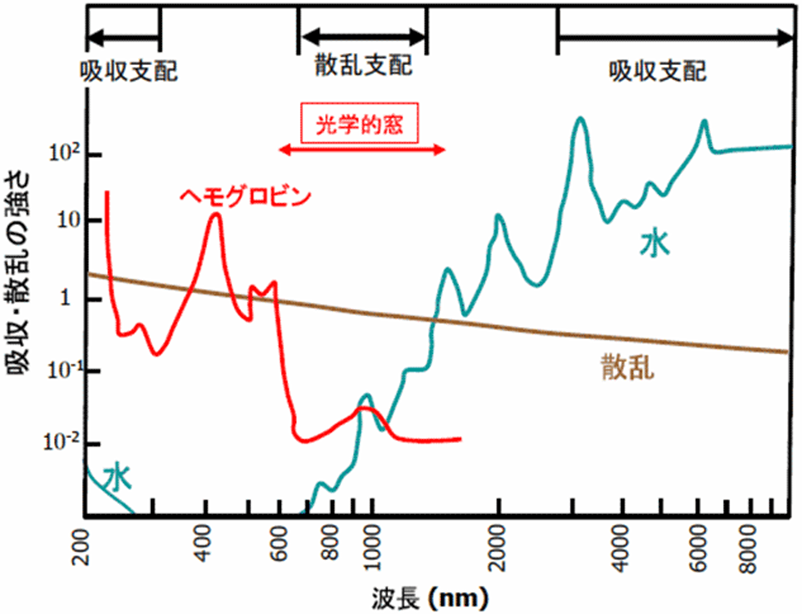 1552nm波長において
散乱長さ=108±8μm
吸収長さ=135±15μm
純水での吸収長さは200～250μm
声帯組織において長波長側の吸収による影響は比較的小さい
[Speaker Notes: 異なった深さで1552nmレーザー光を集光して、焦点面で気泡形成する最小パルスエネルギーを測定することで蒸留水の吸収長さを計測することができる]